Story Writing
What is a Good User Story?
Absence of a well defined backlogis the #1 reason agile teams struggle
User Stories – It starts with a “Story”
“There’s a compelling nature about talking.”
“…to bring out the story-telling nature in all of us.”
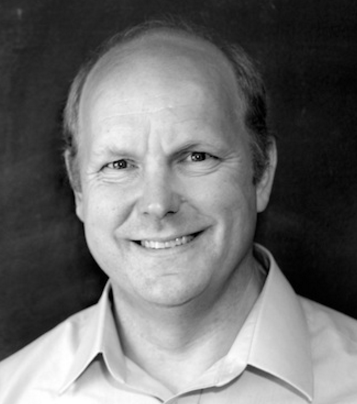 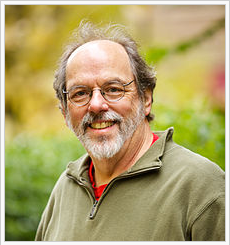 Kent Beck coined the term user story in Extreme Programming Explained 1st Edition
(1999)

Inspired by Ward Cunningham
http://amzn.to/1My5I1M
https://en.wikiquote.org/wiki/Ward_Cunningham
User Stories Format
What is the problem we are trying to solve?
What is the need that must be met?
What value does it hold?
As a <type of user>
I want <some goal>
So I can <derive some value>
User Stories – 3 C’s of a User Story
Written on note cards
Can be annotated with estimates, value, notes, etc.
Card
Details of the story come out through conversations
Conversation
Acceptance tests are defined to confirm the story is complete
Confirmation
Example
What if the “Story” is distant from real Users or really big?
Feature-Driven Development (FDD) Syntax

<action> (the) <result> <by|for|of|to> <object>

Good fit for:
Creating APIs
Development back-end functionality
Tool enablement for future business value

Example format:
Estimate the closing price of stock
Generate a unique identifier for a Transaction
Enable workflow for a submitted Claim
Merge the data for duplicate Transactions
https://www.linkedin.com/pulse/everything-needs-user-story-using-fdd-features-mike-cohn
User Stories – INVEST Criteria
There should be no dependencies between stories
Independent
Describes functionality to be negotiated between the customer and development
Negotiable
Valuable to the user or purchaser
Valuable
Have enough detail to estimate without being too detailed
Estimable
Be able to do a few stories in an iteration
Sized appropriately
Worded in a way that they can be tested
Testable
[Speaker Notes: A good story should meet the invest criteria

Independent – I should be able to build one without the other. Is should be able to change the order. We need to untangle the requirements. If we start with this criteria we see that we can get to the end of the sprint and be done. We might not be ready to give it to the customer.
For example – login
Happy path
Lock out
Reset
Security question
Etc.

We might say we have one way to log in, correct id and password. We don’t worry about password requirements or resets.
We might then add 3 strikes
Now we add email reset
Now add security question
Now we add password strength

We might focus on the first two items for the first release, go work on other valuable stuff, and then add the other items at a future point. Sometimes we might have some sequencing items for example, we have to have the correct id/pw capability first. All of the other items can be added independently. This gives us some options. Buys us the ability to make tradeoffs.

Negotiable – a statement of the fact about the way we write user stories. What is the most valuable thing to do, the architecture that is the most simple. We’re thinking about collaboration.

Valuable – Express requirements in the language of the business. Never want to use activity to measure progress. Tasks are driving what we do but no indicator of progress. If we stop today where would the product be and how close are we to shipping.

Estimatable – Something that is brought into a sprint has to be estimatable. You must know what is needed from the business and we have to know how we’re going to build it. One of the failure points is to just barely understand the story and just deciding to work on it. Concept of spike, a proof of concept to help gain an understanding of the need and how.

Sized appropriately

Testable – It has to be testable for the “confirmation” to take place. If we can’t test it then how can we know we are done?]
Enabler Stories build the groundwork for future User Stories.
There are generally four types of Enabler Stories:
Infrastructure – Build development and testing frameworks that enable a faster and more efficient development process
Architecture – Build the Architectural Runway, which enables smoother and faster development
Exploration – Build understanding of what the customer needs to understand prospective Solutions and evaluate alternatives
Compliance - Compliance enablers are used to schedule and manage specific compliance activities, including Verification and Validation (V&V), documentation and signoffs, and regulatory submissions and approvals.
[Speaker Notes: Explain how Enabler Story differ from User Stories, and why Enabler Stories build groundwork for future User Stories:
Infrastructure
Architecture
Exploration
Compliance]
10 patterns for breaking Features into Stories
Work flow steps
Business rule variations
Major effort
Simple/complex
Variations in data
Data methods
Defer system qualities
Operations
Use case scenarios
Break out a spike
6
1
2
7
3
8
4
9
5
10
Each Team needs a Clear Definition of “Done” for Stories
Tested: Are all unit, integration, and customer tests finished?
Coded: Has all code been written?
Designed: Has the code been refactored to the team’s satisfaction?
Integrated: Does the story work from end to end (typically user interface to database) and fit into the rest of the software?
Builds: Does the build script include any new modules?
Installs: Does the build script include the story in the automated installer?
Migrates: Does the build script update the database schema if necessary? Does the installer migrate data when appropriate? 
Reviewed: Have customers reviewed the story and confirmed that it meets their expectations?
Fixed: Have all known bugs been fixed or scheduled as their own stories?
Accepted: Do customers agree that the story is finished?
Thank you James Shore
[Speaker Notes: For software projects, James Shore provides the following list of elements to discuss and check before declaring anything done and production ready
 
Tested: Are all unit, integration, and customer tests finished?
Coded: Has all code been written?
Designed: Has the code been refactored to the team’s satisfaction?
Integrated: Does the story work from end to end (typically user interface to database) and fit into the rest of the software?
Builds: Does the build script include any new modules?
Installs: Does the build script include the story in the automated installer?
Migrates: Does the build script update the database schema if necessary? Does the installer migrate data when appropriate? 
Reviewed: Have customers reviewed the story and confirmed that it meets their expectations?
Fixed: Have all known bugs been fixed or scheduled as their own stories?
Accepted: Do customers agree that the story is finished?]
Exercise – User Stories
Definition of Ready?

Definition of Done?